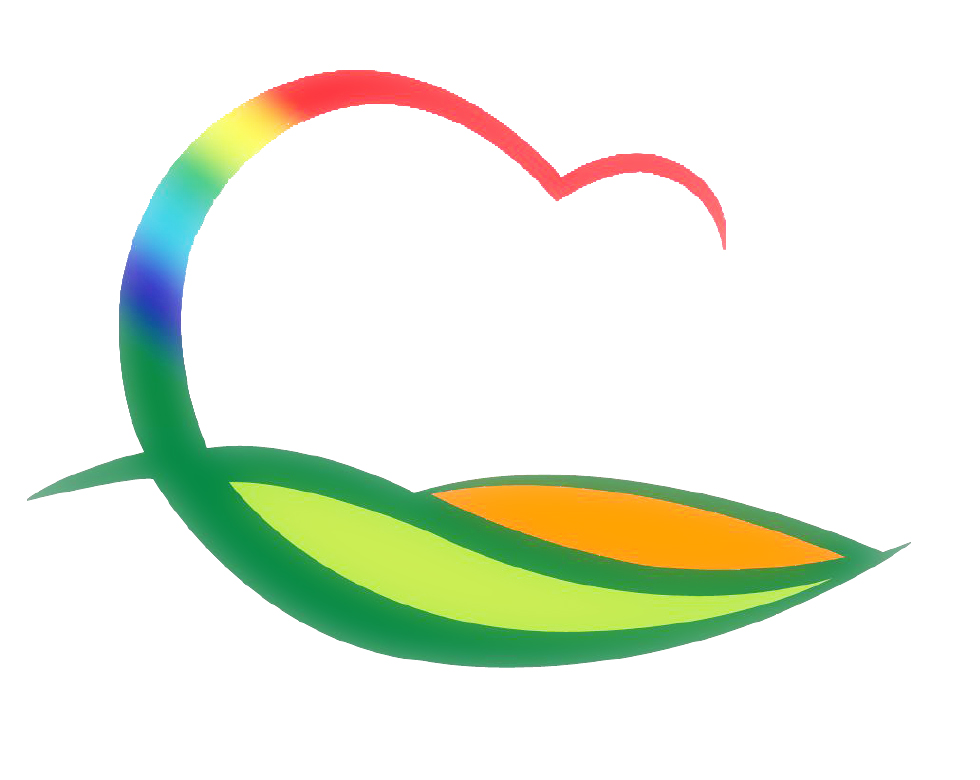 도 시 건 축 과
3-1.  구교로 전선지중화사업 추진
10. 28.(수) ~ 11. 6.(금) / 인도정비공사 A=3,871㎡
사업구간 : 군청 회전교차로 ~ 구교사거리 회전교차로
3-2.  황간남성근린공원 진입로 확장공사
10. 27.(화) 착공 / 264,200천원 / 사업기간 : 180일
사업위치 : 황간면 남성리 547-2번지
3-3. 면소재지 경관조명 설치사업
10. 26.(월) ~ 10. 30.(금) / 47,254천원
용화면 여의교(126m)